2025 год. РЕГИОНАЛЬНЫЕ ПРОЕКТЫ ГИА-2025
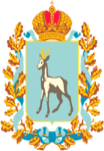 ПРОЕКТ «ГИА-2025. Разберем со специалистом»: видеопроекты председателей ПК
1